স্বাগতম
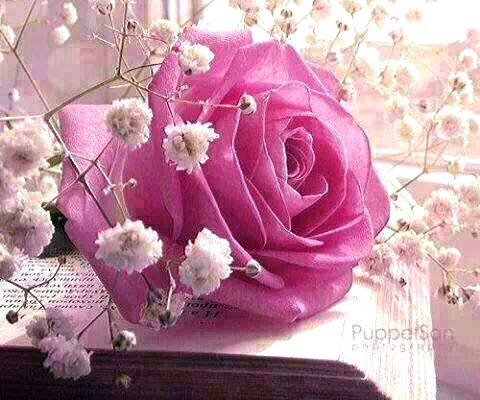 পরিচিতি
শিক্ষক পরিচিতি
নামঃ রোকসানা পারভীন
সহকারী শিক্ষক(গণিত)
কানাইয়া দারুচ্ছুন্নাহ দাখিল মাদ্রাসা।
গাজীপুর সদর, গাজিপুর।
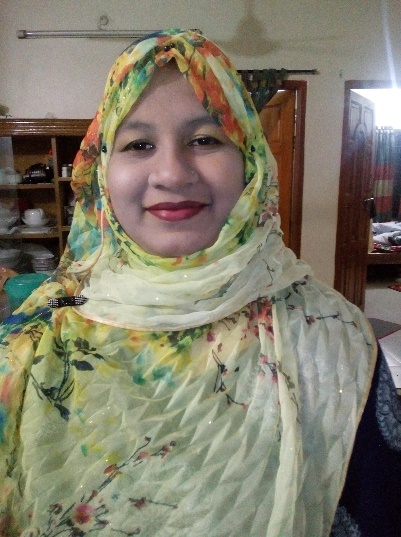 জীববিজ্ঞান
নবম শ্রেণি
২য় অধ্যায় 
সময় : ৪5 মিনিট
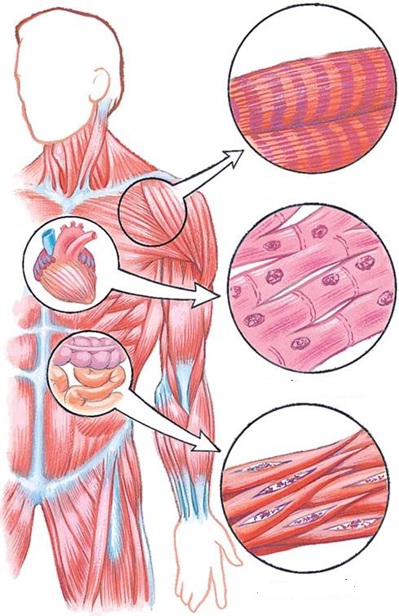 পেশী টিস্যু
এ পাঠ শেষে শিক্ষার্থীরা ---
1.পেশী টিস্যুর ধারনা বর্ণনা করতে পারবে
2.পেশী টিস্যুর প্রকারভেদ করতে পারবে
3.বিভিন্ন প্রকার পেশী টিস্যুর গঠন ব্যাখ্যা করতে পারবে ।
চিত্রে কী দেখতে পারছ ?
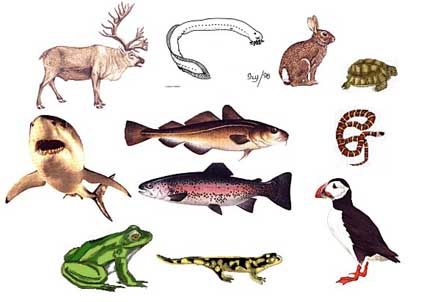 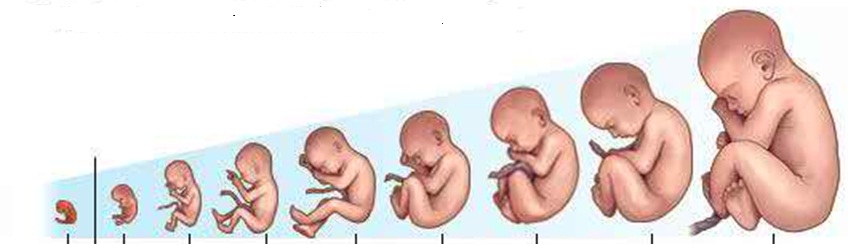 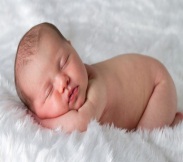 ভ্রূণ
কর্ডাটা পর্বের প্রাণি
ভ্রূণীয় কোষস্তর
ভ্রূণীয় কোষস্তরের নামগুলো তোমরা বলতে পারবে ?
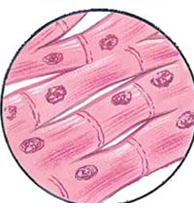 মেসোডার্ম থেকে কী উৎপন্ন  হল ?
এক্টোডার্ম
পেশি টিস্যু কী  ?
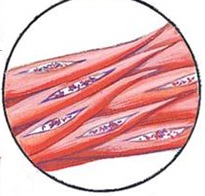 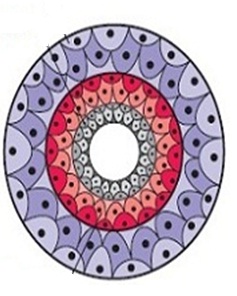 এন্ডোডার্ম
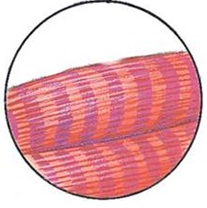 মেসোডার্ম
ভ্রূণ মেসোডার্ম থেকে তৈরি সংকোচন প্রসারণশীল বিশেষ ধরণের টিস্যুকে পেশী টিস্যু বলে ।
পেশীটিস্যুগুলো  দেখতে কেমন ?
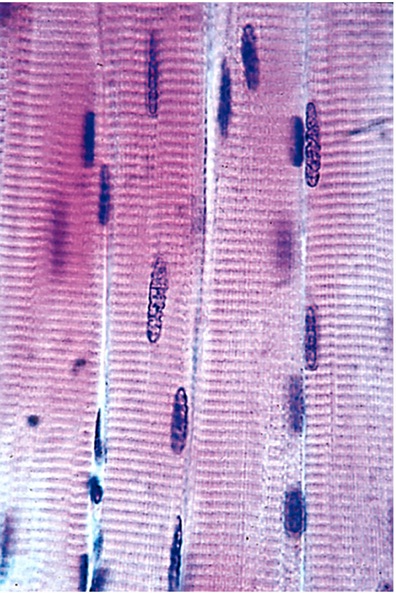 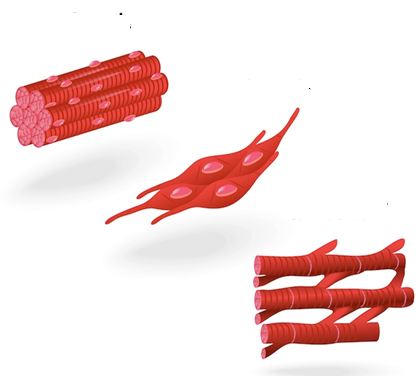 সরু,লম্বা ও তন্তুময় ।
এই তন্তুগুলোকে আমরা কী বলতে পারি ?
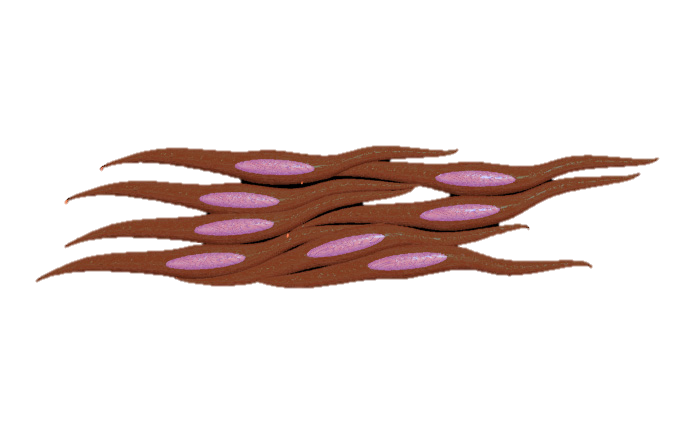 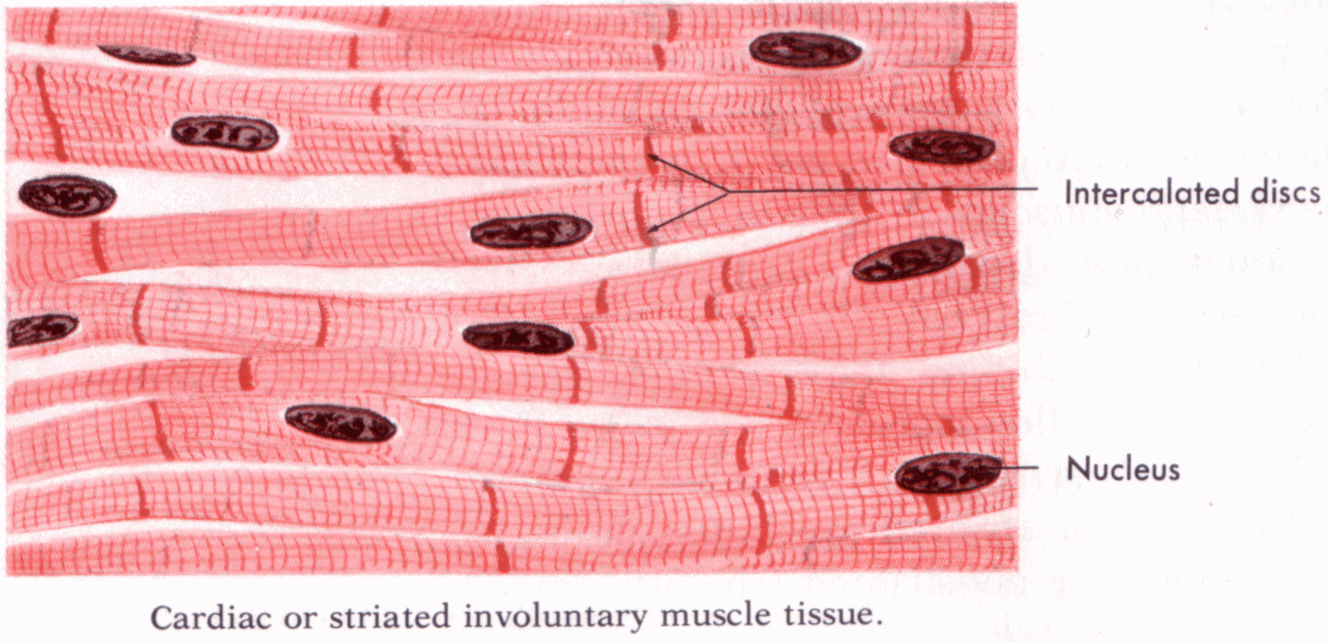 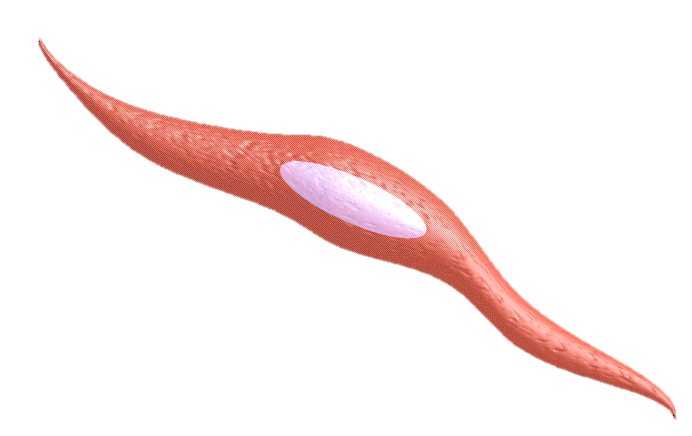 মসৃণ পেশীটিস্যু
ডোরাকাটা পেশীটিস্যু
চিত্র দেখে পেশীটিস্যুগুলোর নাম বলতে পারবে ?
চিত্র দেখে বল অবস্থান,গঠন ও কাজের ভিত্তিতে পেশীটিস্যু কত প্রকার ?
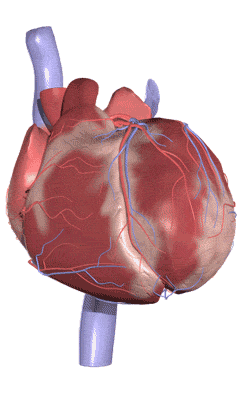 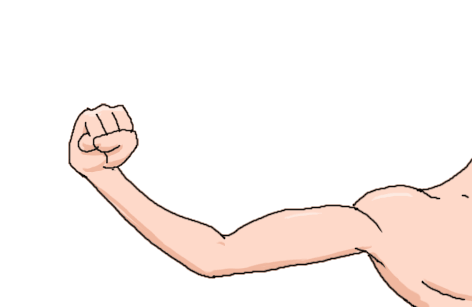 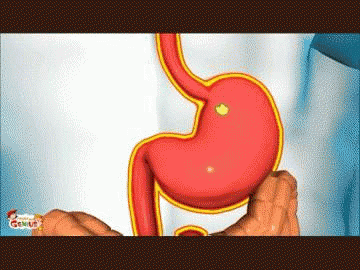 অনৈচ্ছিক পেশী
হৃদপেশী
ঐচ্ছিক পেশী
তিন প্রকার
একক কাজ
সময়:4 মি.
1.চিত্র দেখে লিখ কোনটি কোন ধরণের পেশী টিস্যু ?
2.পেশীটিস্যুগুলোর চিত্র অংকন কর ?
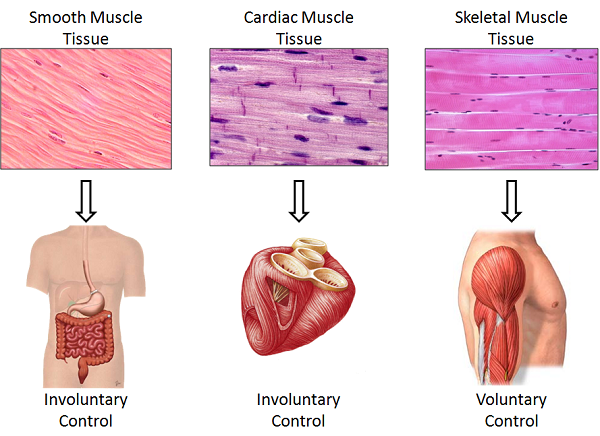 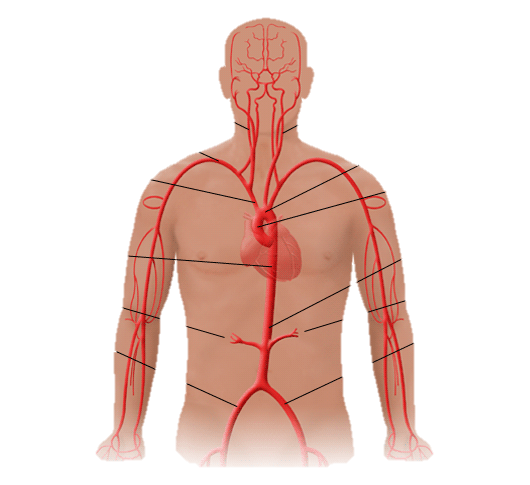 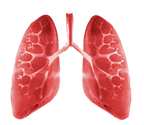 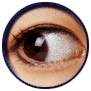 চিত্রটি দেখে নিচের প্রশ্নগুলোর উত্তর দাও ?
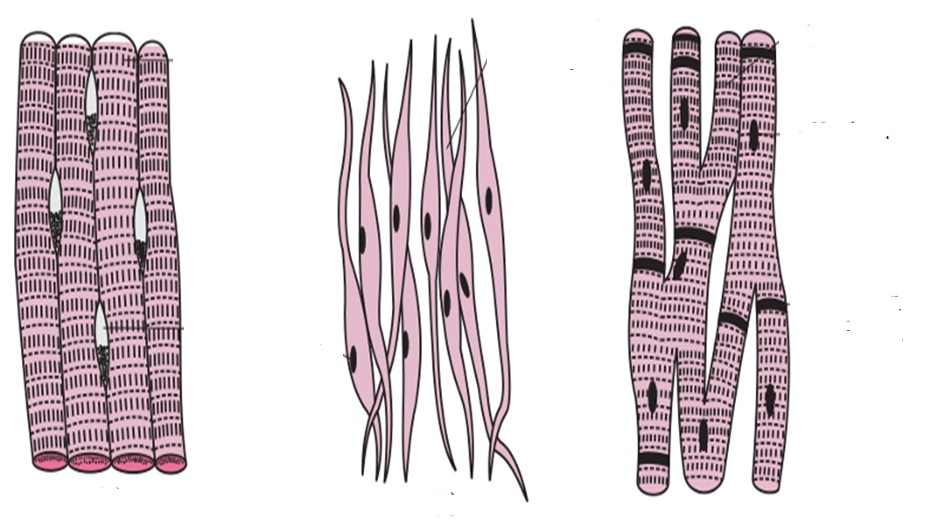 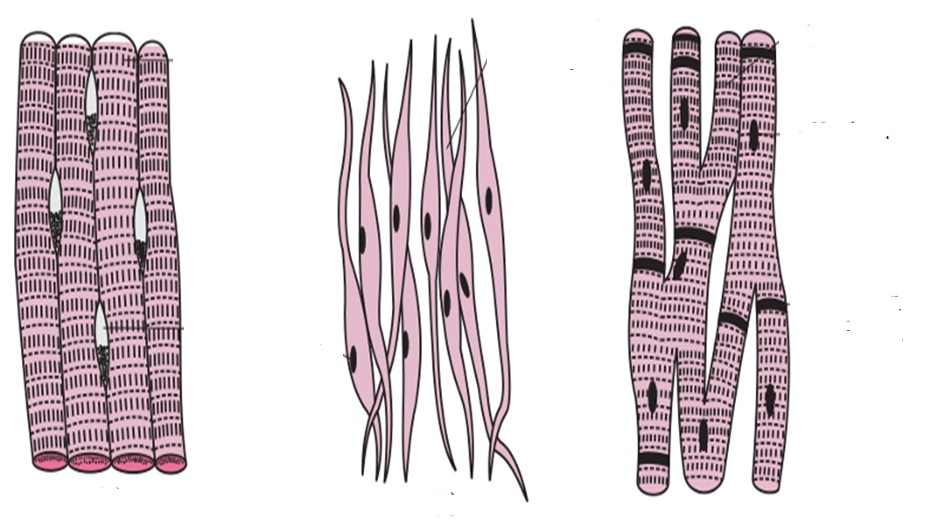 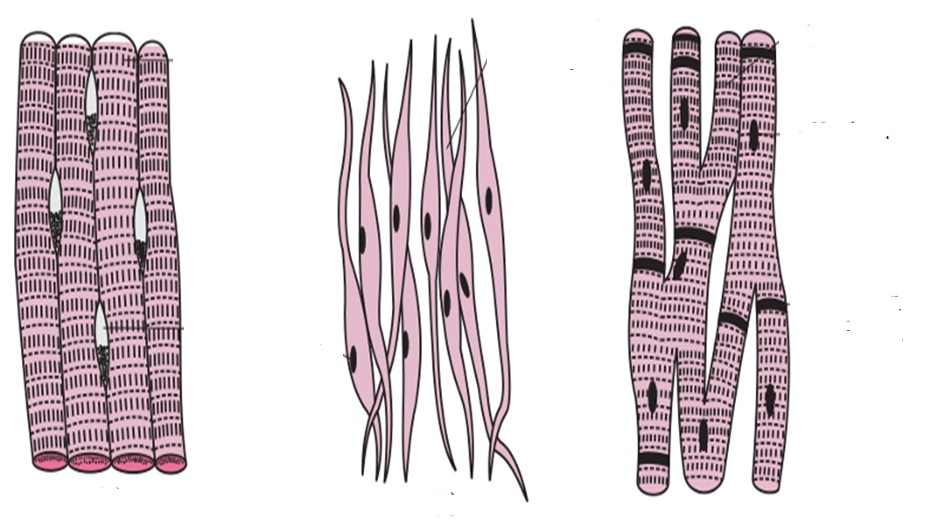 খ
গ
ক
১।প্রাণির ইচ্ছানুয়ায়ী সংকুচিত ও প্রসারিত হতে পারে কোন চিত্রের টিস্যু ?  
২। ক,খ ও গ এর টিস্যুগুলোর কোষগুলোর গঠন কেমন ?
৩। ক,খ ও গ এর টিস্যুগুলোর অবস্থান কোথায় ?
বাড়ির কাজ
আজকের আলোচিত পেশীটিস্যুগুলোর মধ্যে কোন পেশী টিস্যুর গুরুত্ব বেশী বলে তুমি মনে কর -উত্তরের স্বপক্ষে যুক্তি দাও ?
সবাই কে ধন্যবাদ।
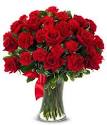